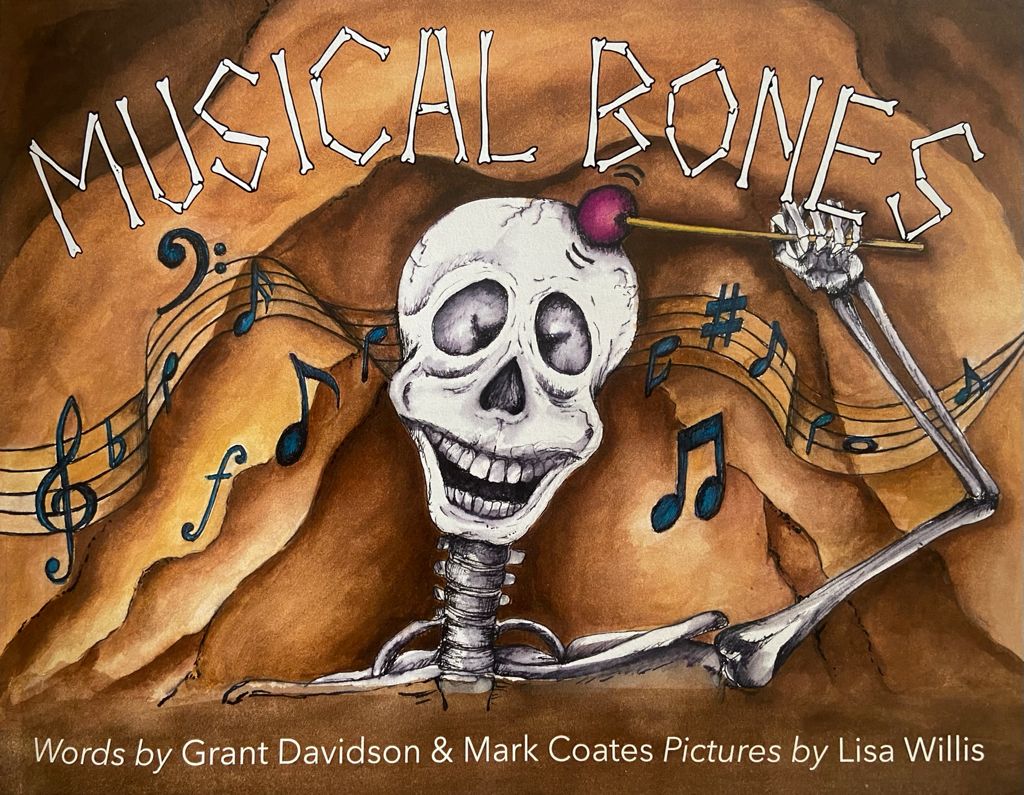 Literacy lesson: Tier 2 Vocabulary
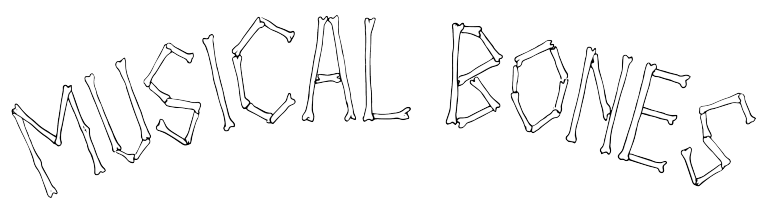 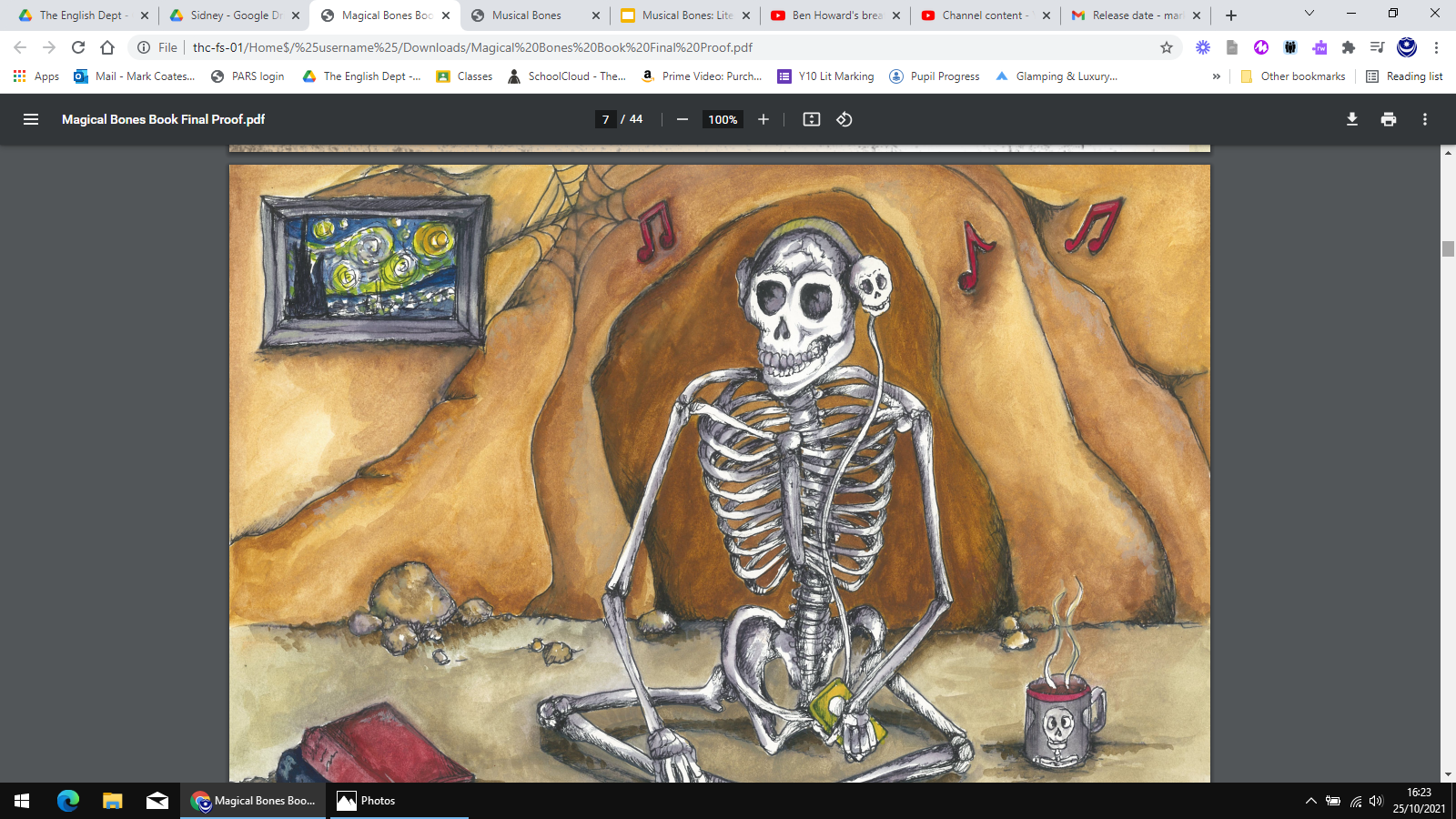 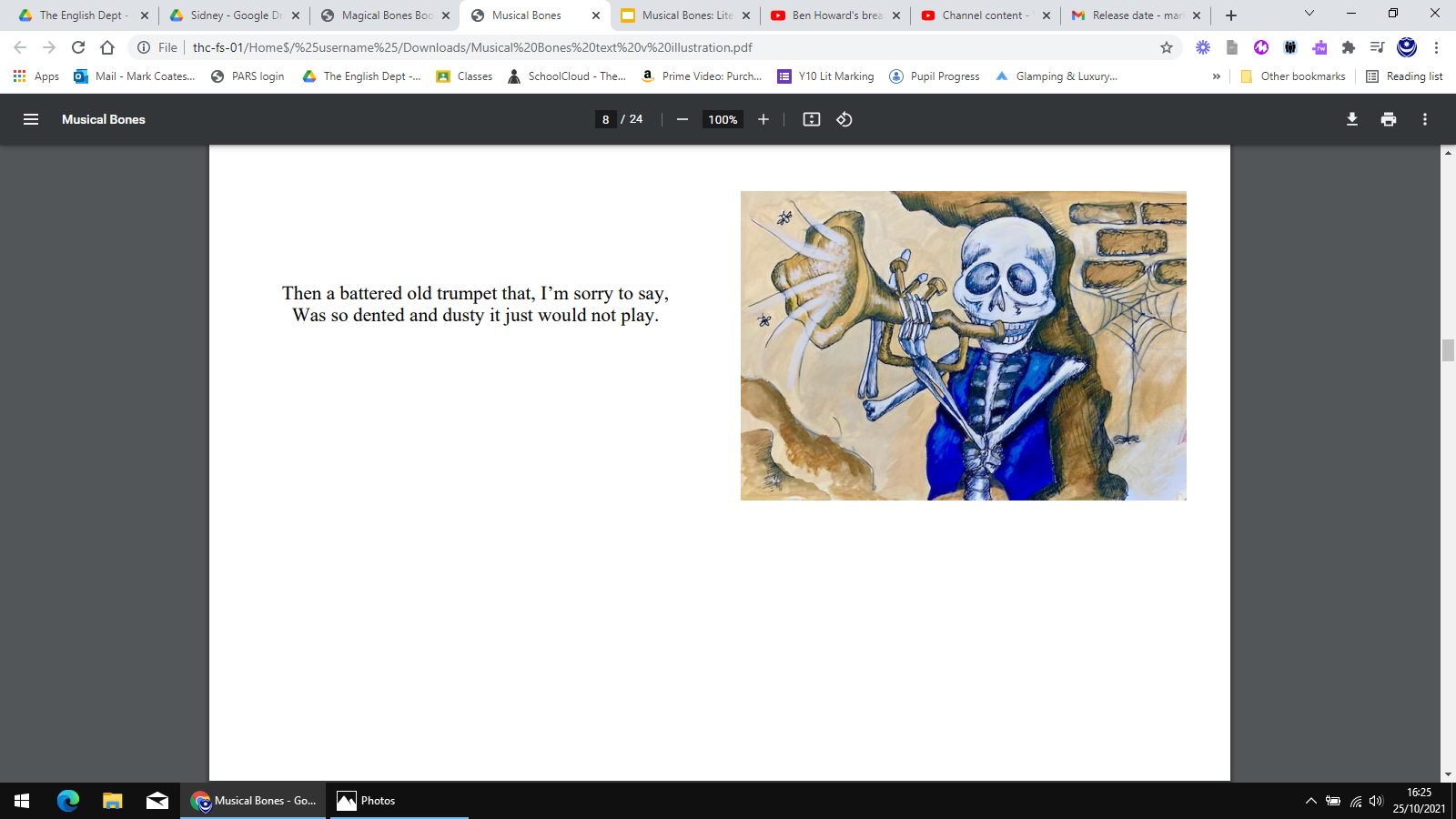 We’ve tried to use lots of interesting words in Musical Bones.  

This is because we think younger readers can enjoy a wide variety of words, not just simple ones.  It might also give them an opportunity to learn new words they’ve never heard before. 

It’s important to know a wide variety of words.  Just as the variety of musical instruments in an orchestra can help composers to create beautiful harmonies, so a wide variety of words can help authors make a symphony of sounds and meanings in books! 

Hopefully, this lesson will teach you how to use the Frayer model so you can understand and use more tier 2 words in your own reading and writing.  

Co-authors Mark Coates and Grant Davidson.
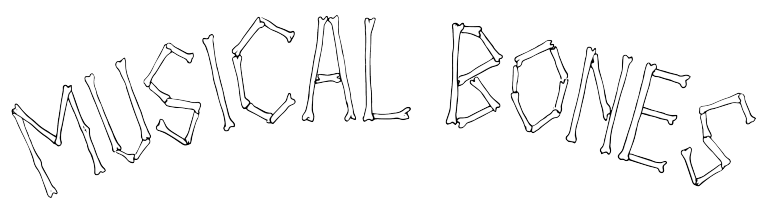 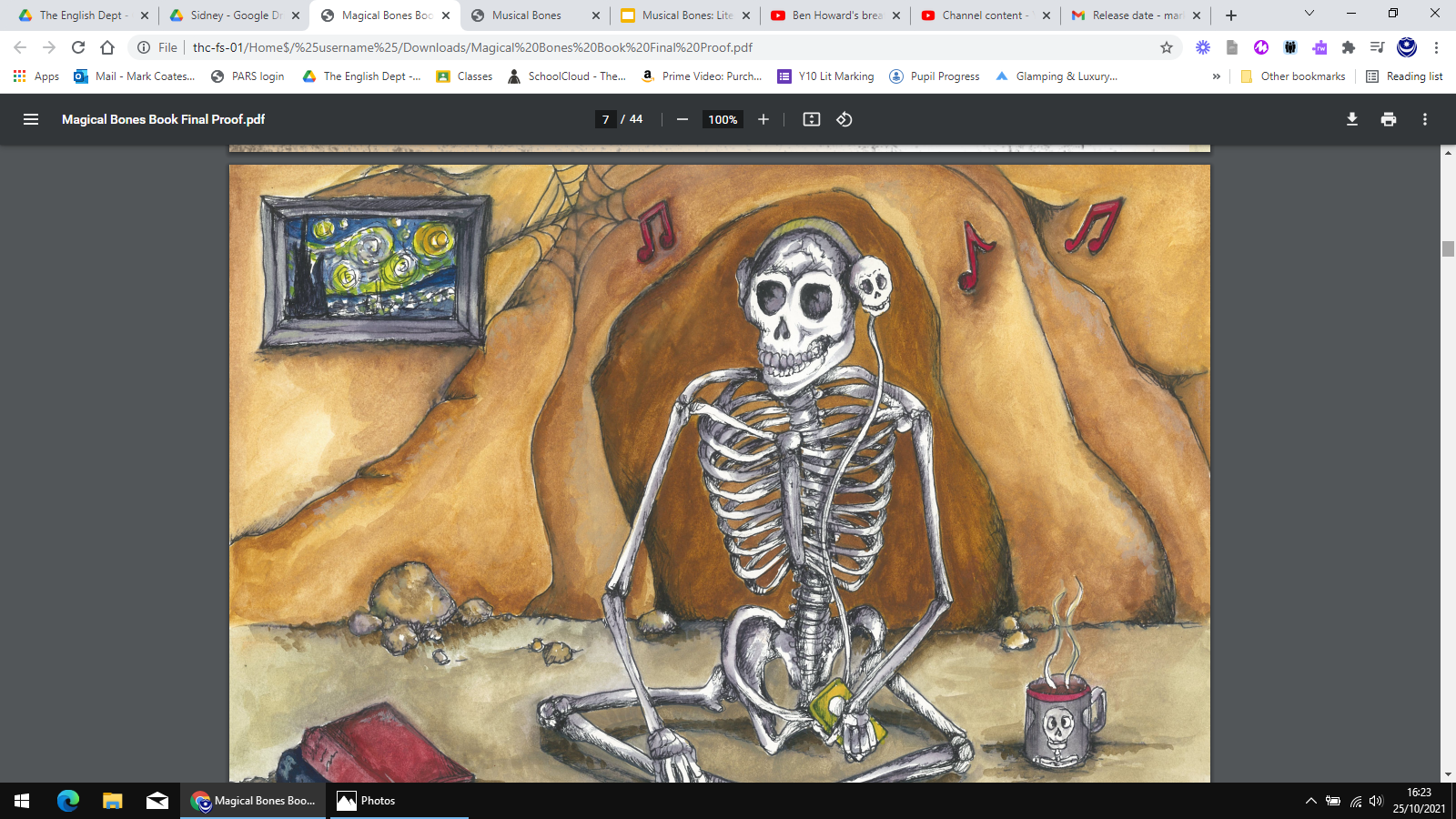 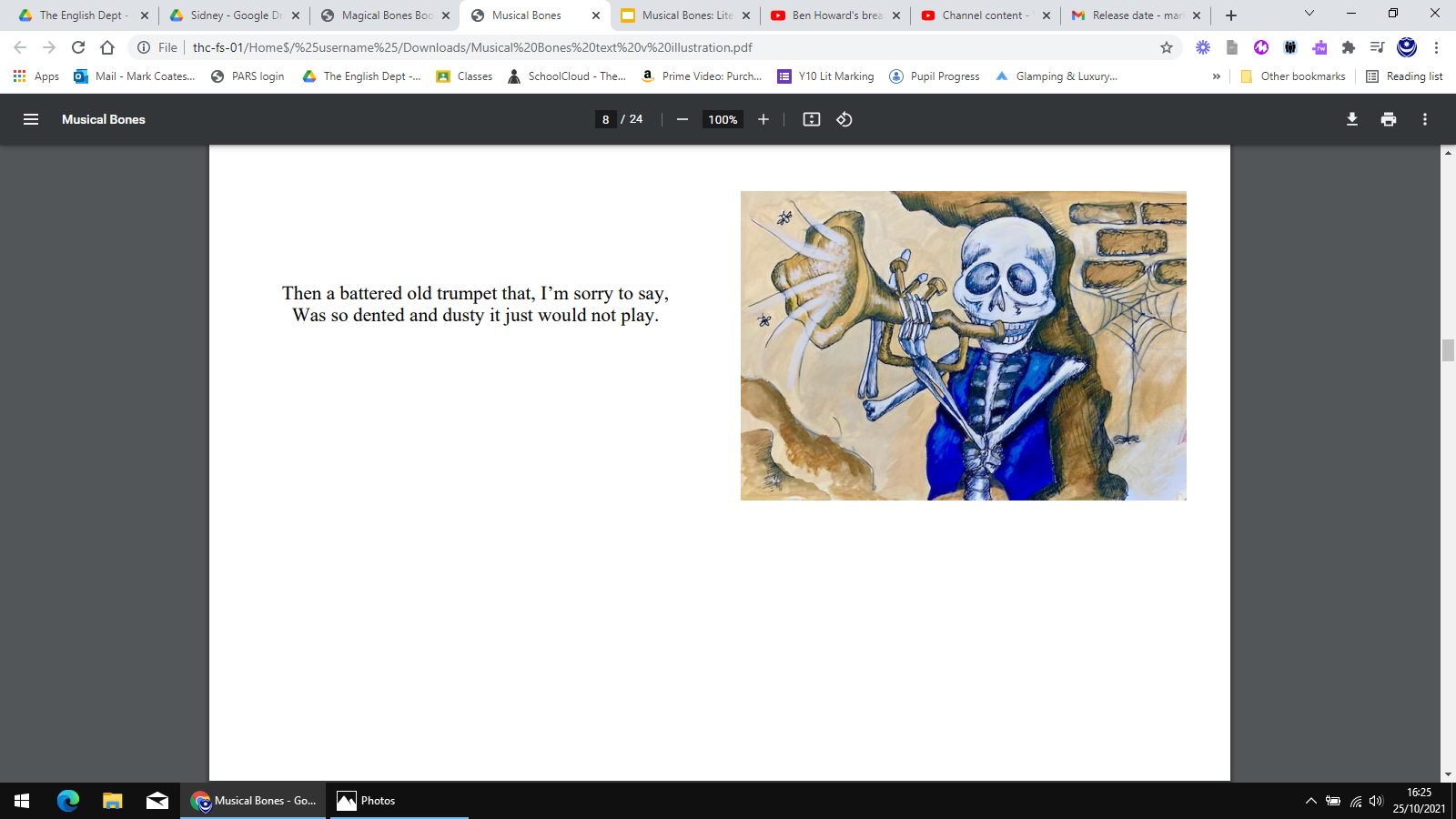 We’ve tried to use lots of interesting words in Musical Bones.  

This is because we think younger readers can enjoy a wide variety of words, not just simple ones.  It might also give them an opportunity to learn new words they’ve never heard before. 

It’s important to know a wide variety of words.  Just as the variety of musical instruments in an orchestra can help composers to create beautiful harmonies, so a wide variety of words can help authors make a symphony of sounds and meanings in books! 

Hopefully, this lesson will teach you how to use the Frayer model so you can understand and use more tier 2 words in your own reading and writing.  

Co-authors Mark Coates and Grant Davidson.
Take a few moments to skim and scan the book Musical Bones with a partner and create a Word Bank of vocabulary you don’t regularly use when speaking (also known as Tier 2 words).  Do you know what they all mean?
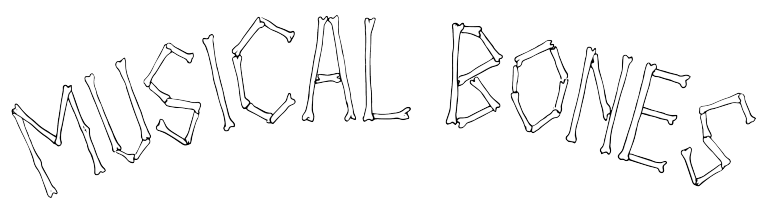 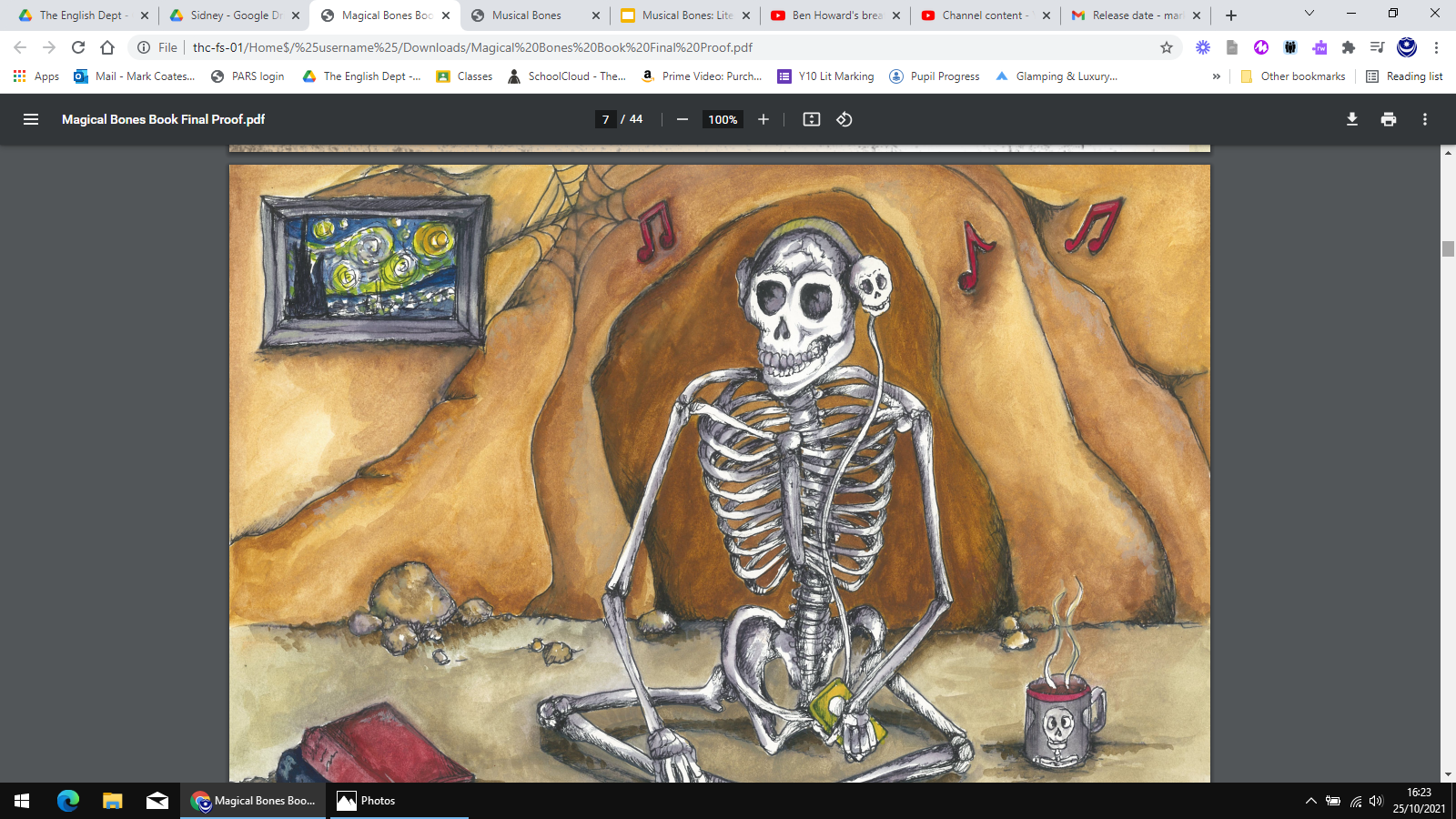 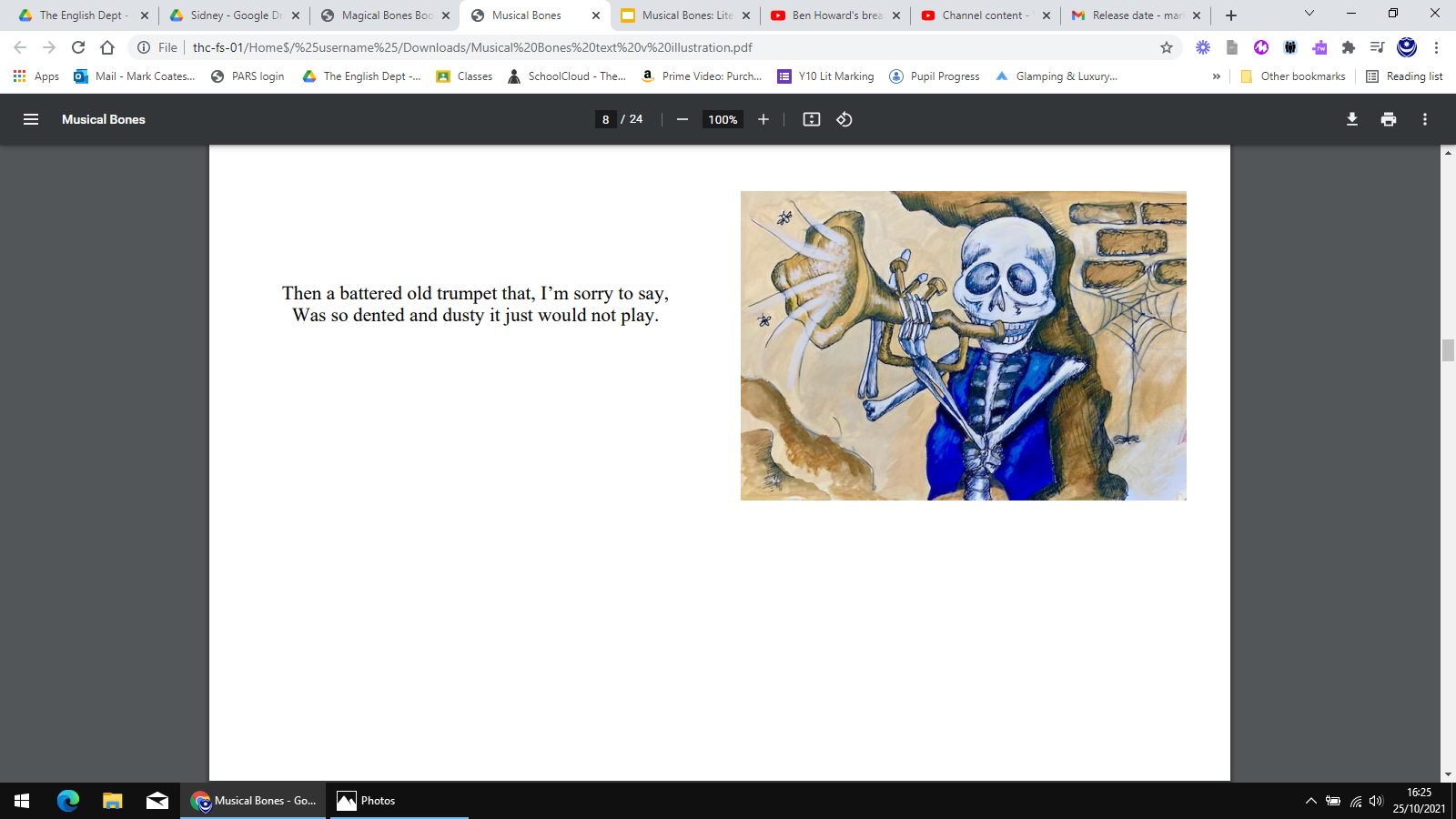 Here’s our Word Bank of Tier 2 vocabulary in Musical Bones:
anxious
auditioned
yearned
loathed
monumental
brutish
vile
domain
ambition
feeble
loutish
possessed
revered
dreaded
flair
unique
swarming
brimming
precision
accomplished
custom
Is this the most complex vocabulary of all?
“And to top off the merchandise paraphernalia”
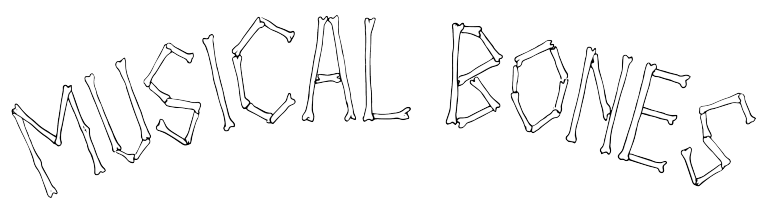 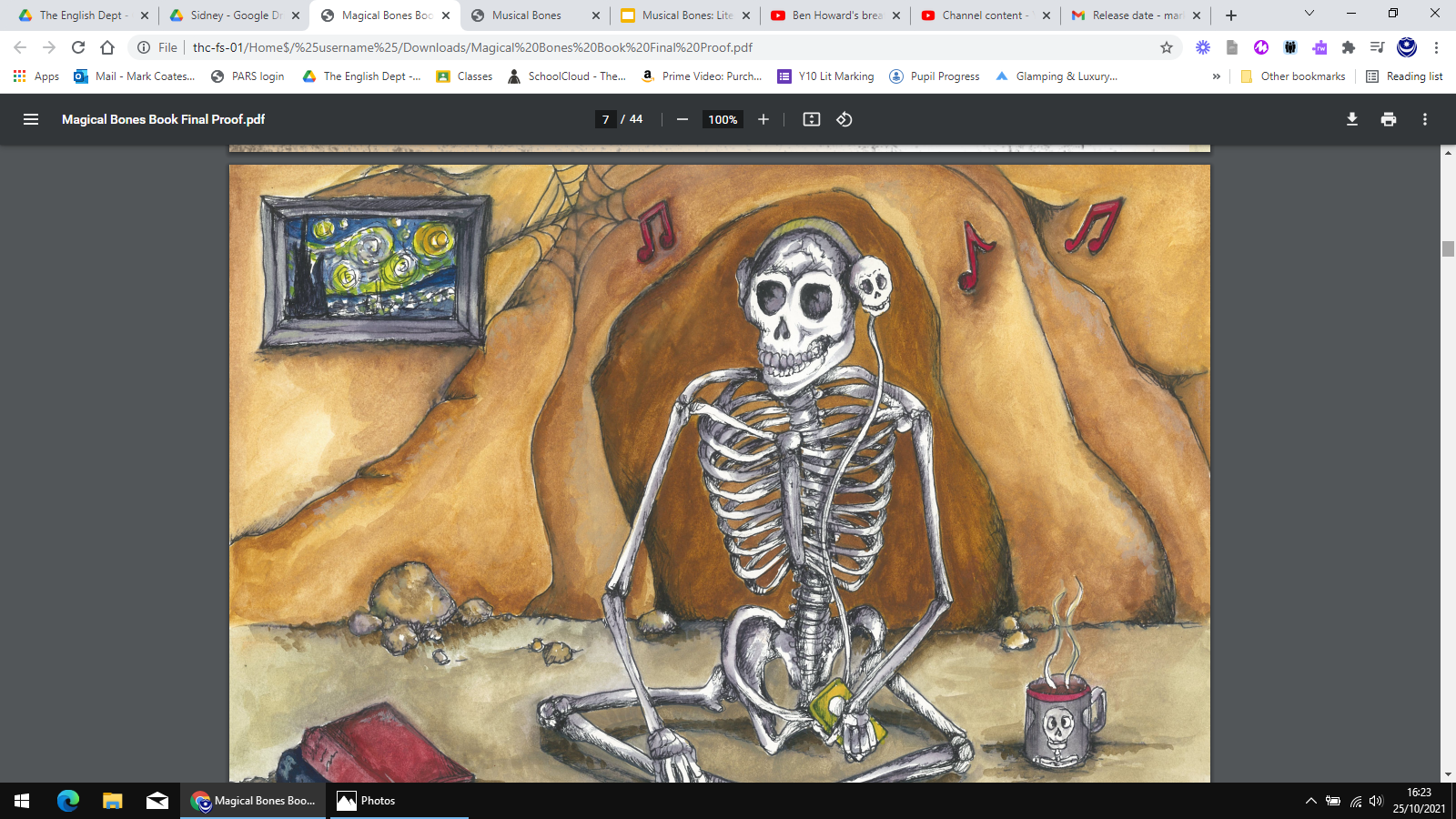 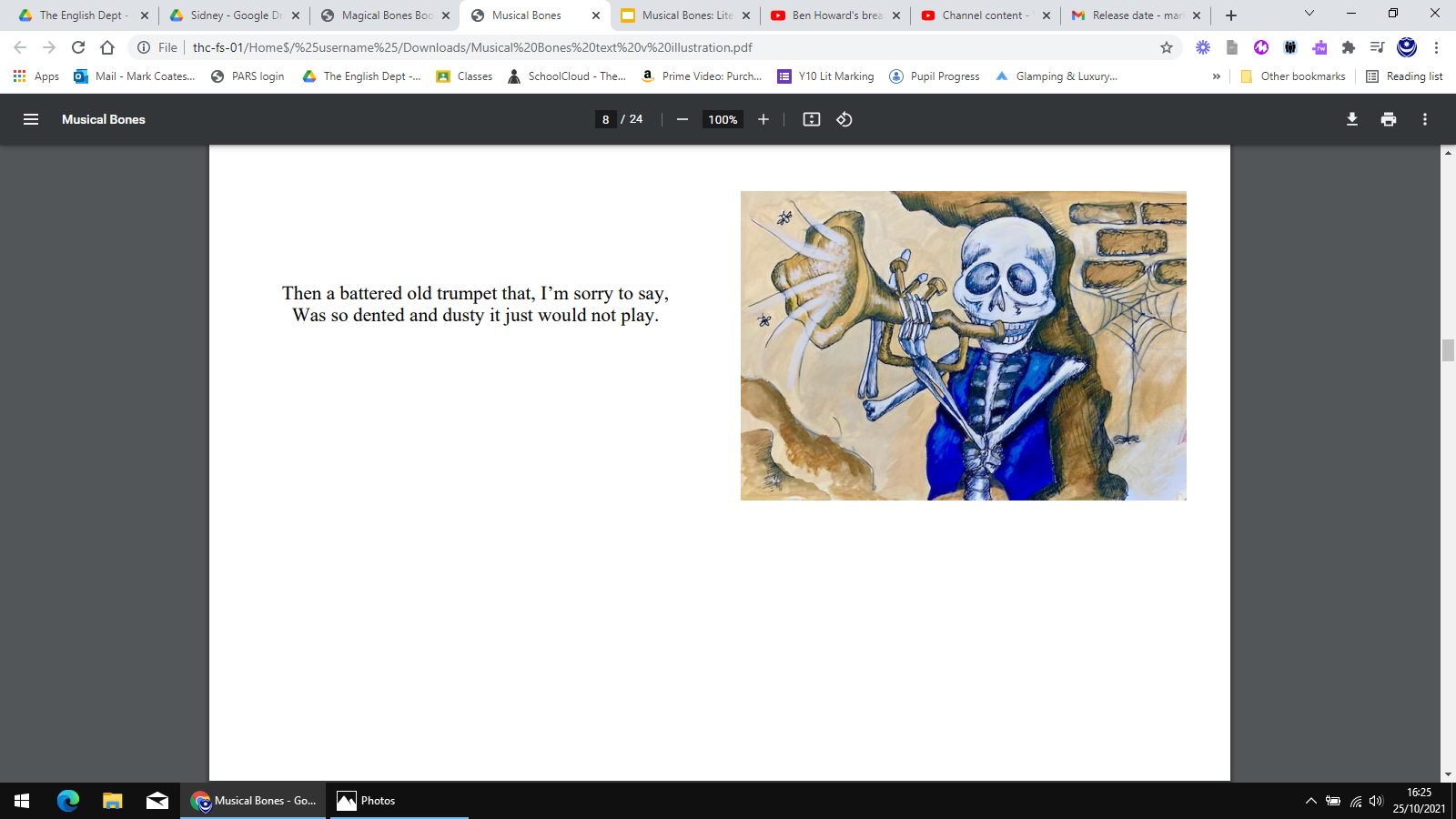 We’ll look at “merchandise paraphernalia” later.  For now, pick an adjective from the tier 2 words below (or one you identified yourself) and use it to make a Frayer Model (if you’ve never used this before, we’ll demonstrate how on the next slide using brutish).
Here’s our Word Bank of Tier 2 vocabulary in Musical Bones:
anxious
auditioned
yearned
monumental
loathed
brutish
vile
domain
ambition
feeble
loutish
possessed
revered
dreaded
flair
unique
swarming
brimming
precision
accomplished
custom
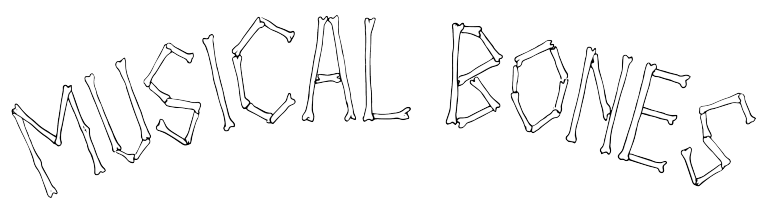 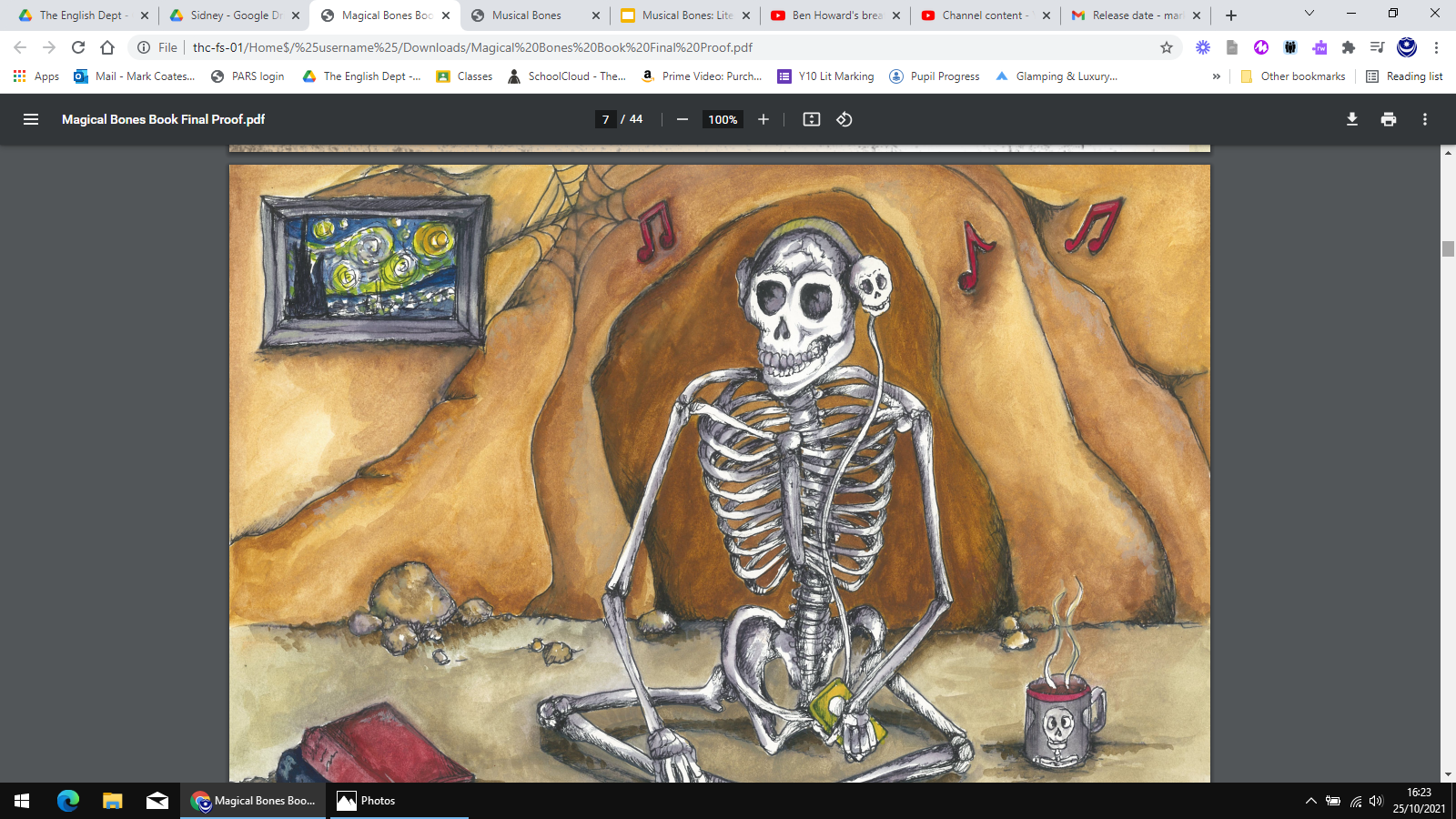 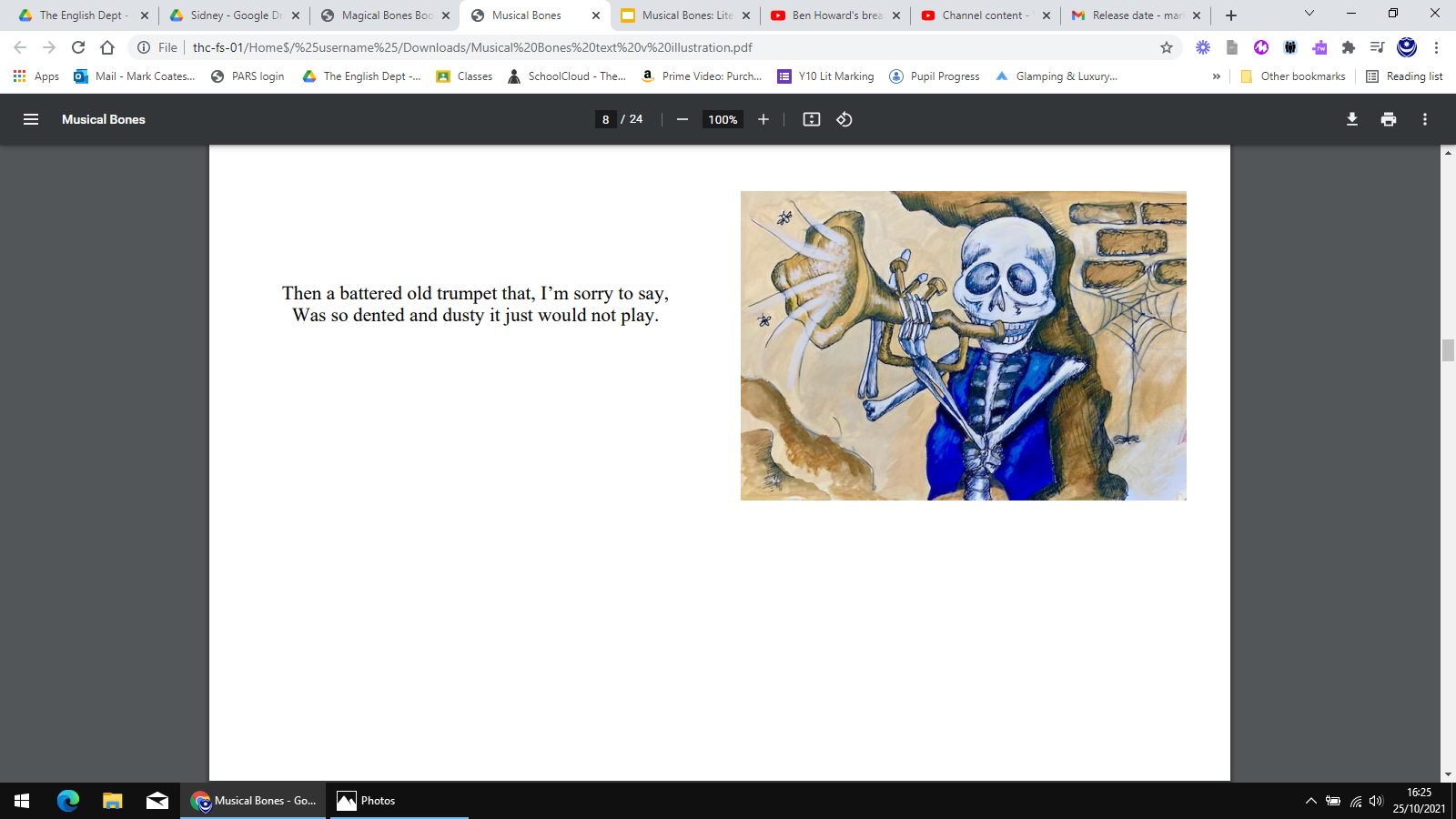 Reminder: An adjective is a word use to describe a noun. It tells you more about it.
We’ll look at “merchandise paraphernalia” later.  For now, pick an adjective from the tier 2 words below (or one you identified yourself) and use it to make a Frayer Model (if you’ve never used this before, we’ll demonstrate how on the next slide using brutish).
Here’s our Word Bank of Tier 2 vocabulary in Musical Bones:
anxious
auditioned
yearned
monumental
loathed
brutish
vile
domain
ambition
feeble
loutish
possessed
revered
dreaded
flair
unique
swarming
brimming
precision
accomplished
custom
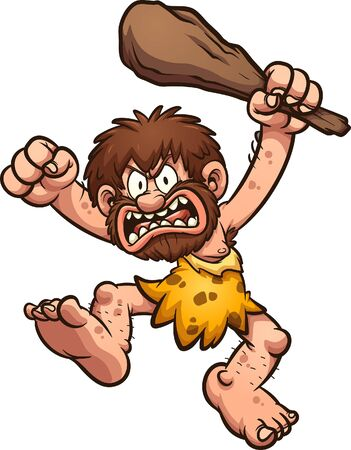 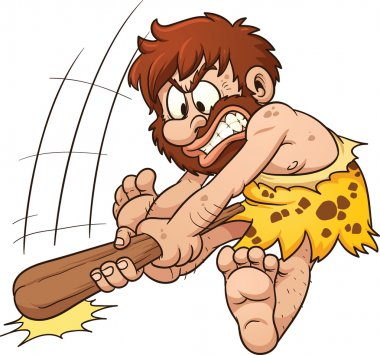 The Frayer Model
Brutish
Main task: now, put your tier 2 adjective into a Frayer Model like this one:
The Frayer Model
Extension task: pick another tier 2 adjective to put into a Frayer Model
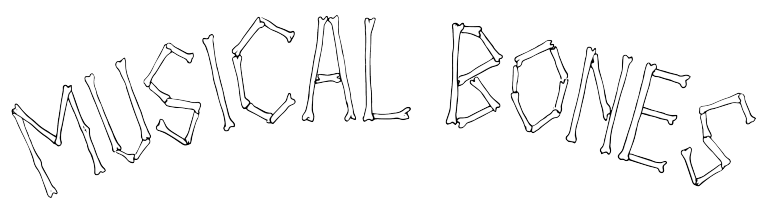 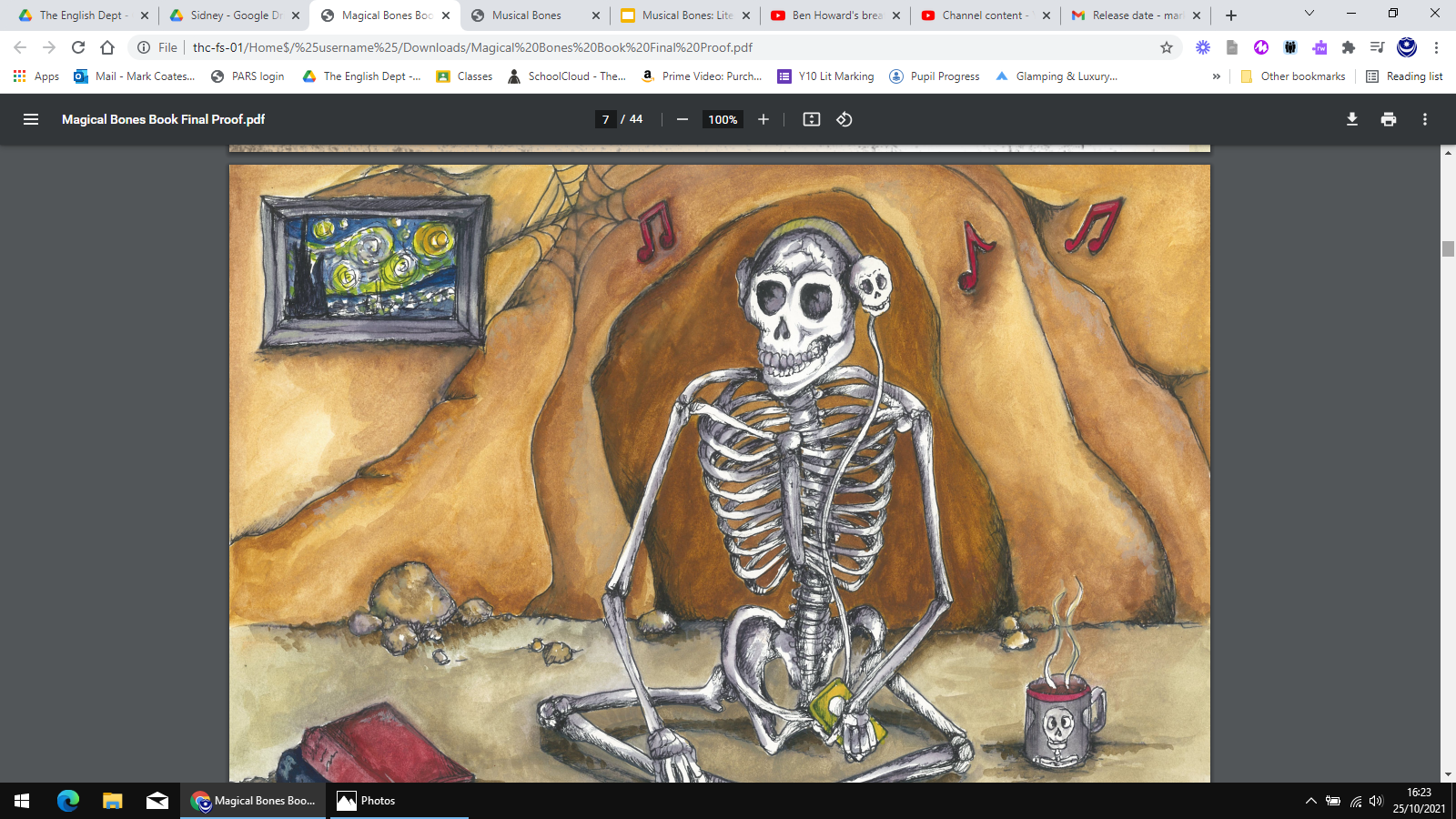 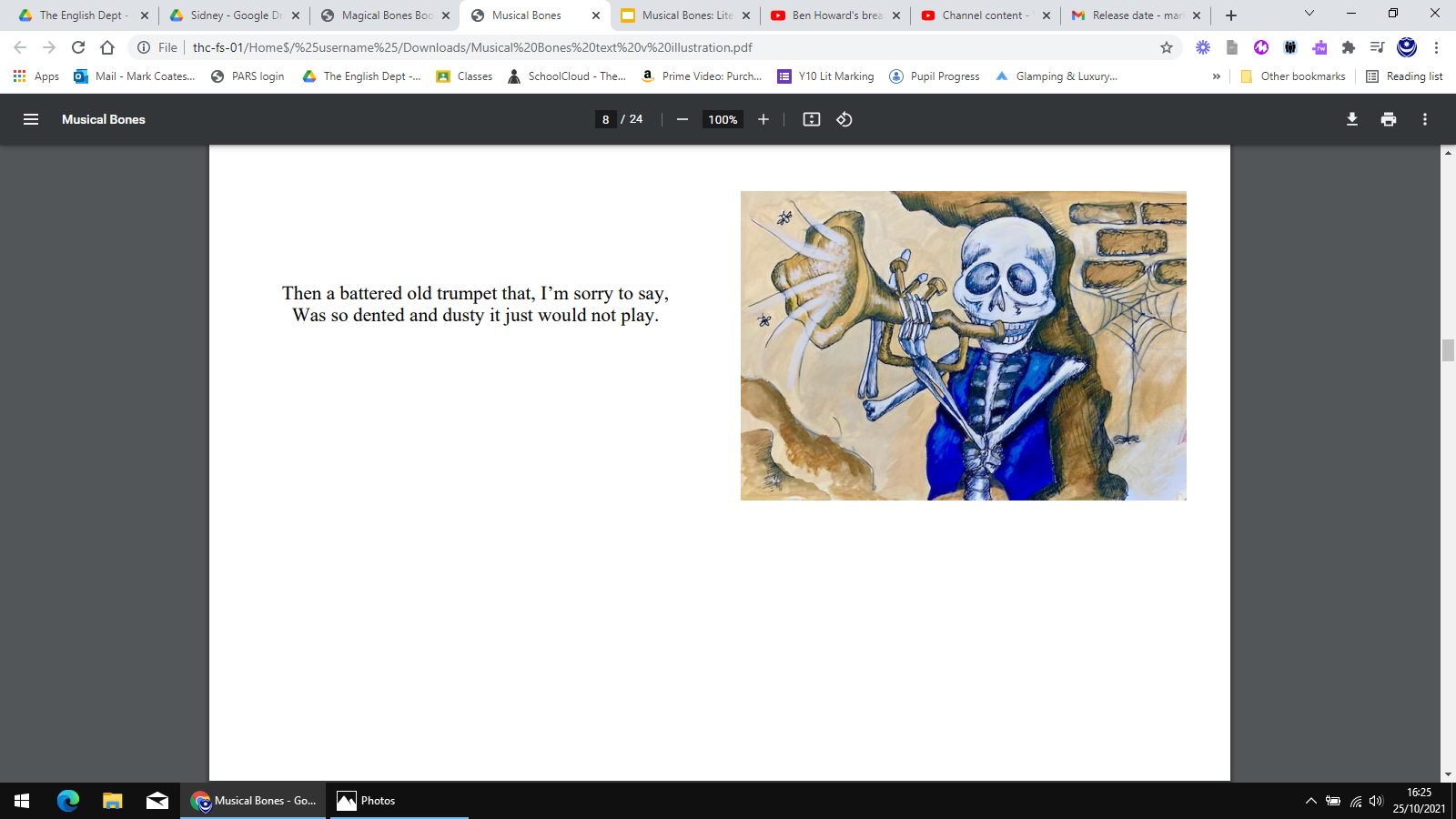 Reflecting on the Frayer model for adjectives.  Answer the following questions:
What are the four quarters of the Frayer model for adjectives?
Which one did you enjoy filling out the most?
In what ways might the Frayer model be useful when learning new vocabulary?
Do you think you might use it again?
Let’s use it one more time for these two words:  ‘merchandise’ and ‘paraphernalia.’  However, as both of these words are nouns, we’ll change the ‘opposite’ quarter to ‘link it’ which should make things easier.  Let’s go to the next slide and see…
Reminder: A noun is the name of any object, person, animal, thing, idea or place.
Main task: now, try completing this Frayer model for ‘merchandise.’
The Frayer Model
Merchandise
Extension task: start putting ‘paraphernalia’ into a Frayer Model
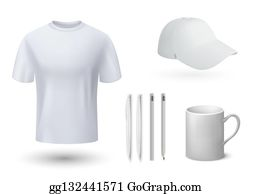 The Frayer Model
Merchandise
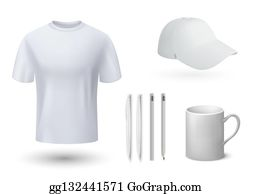 The Frayer Model
Merchandise
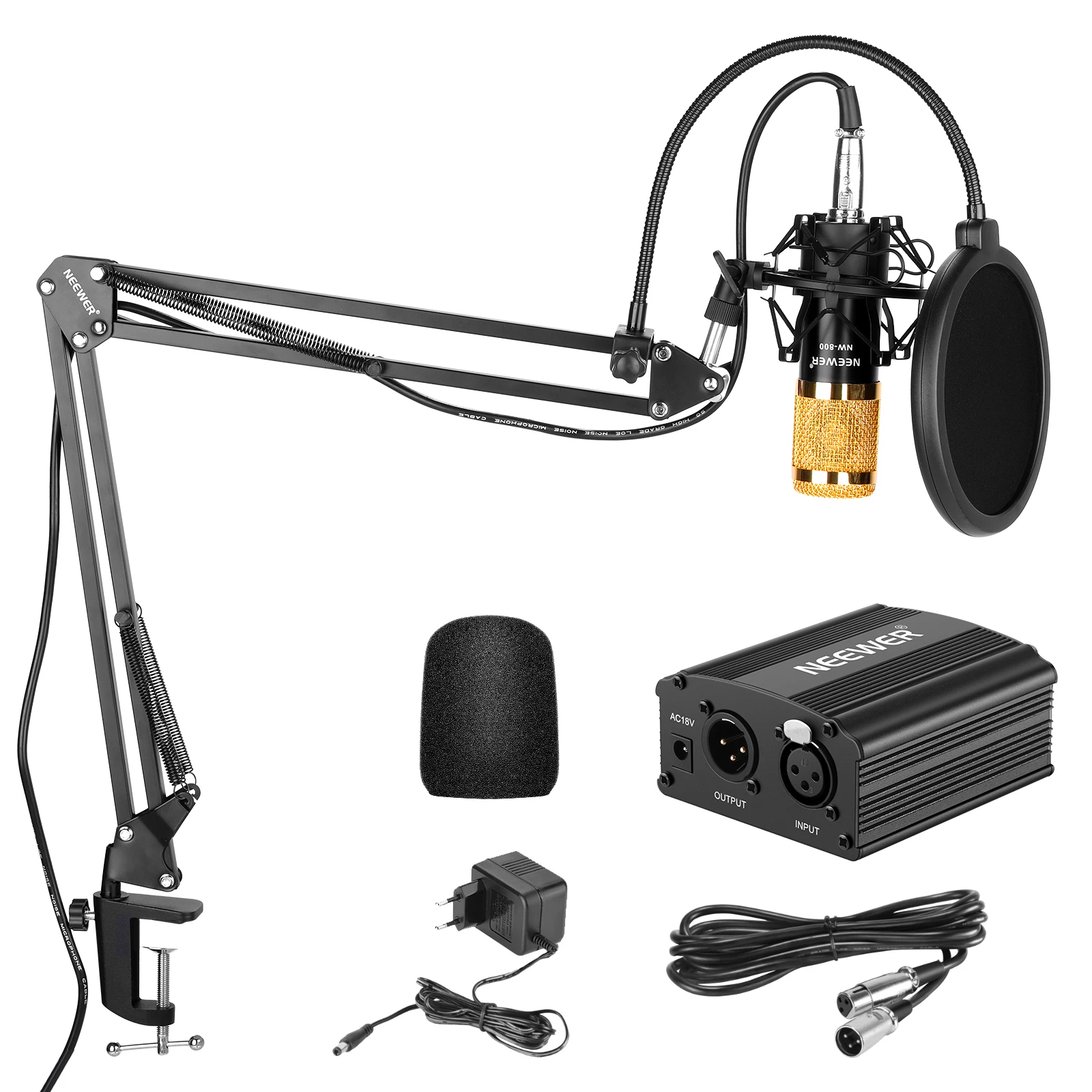 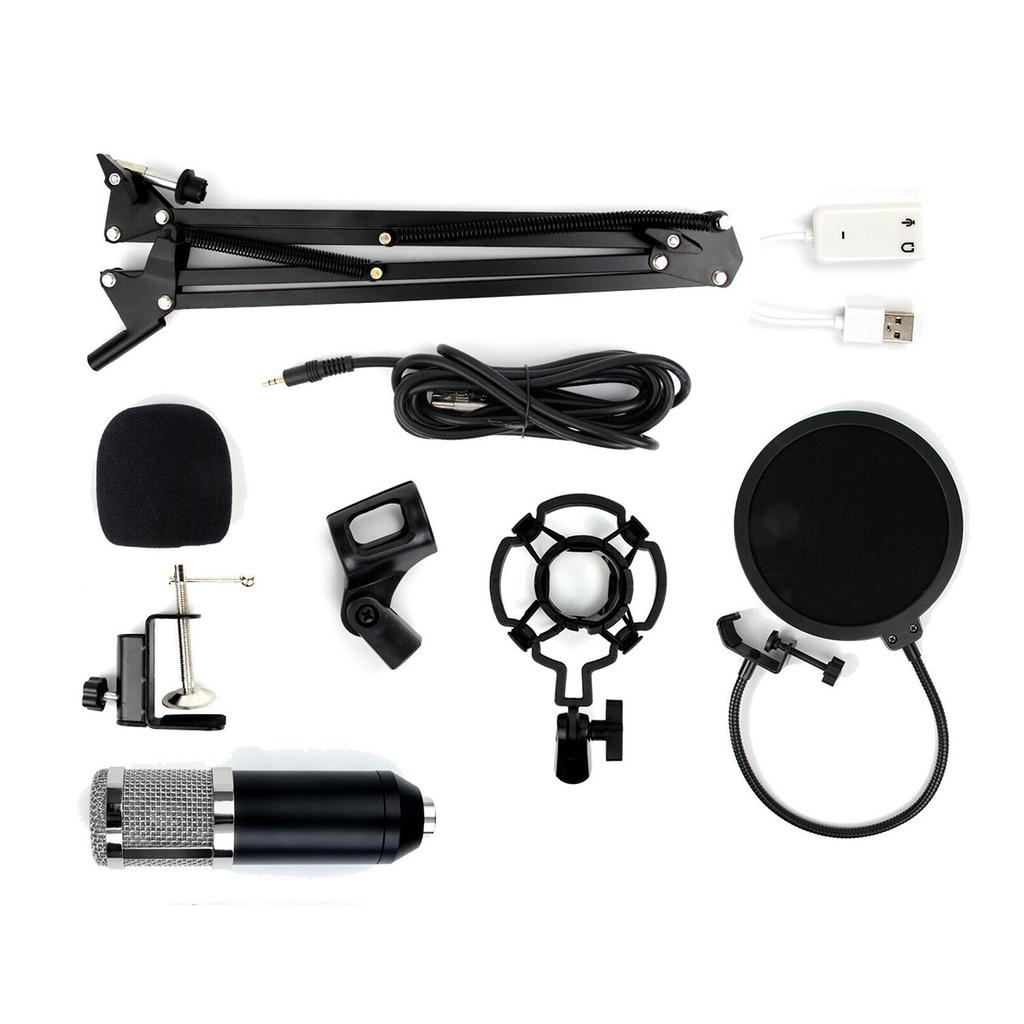 Paraphernalia
The Frayer Model
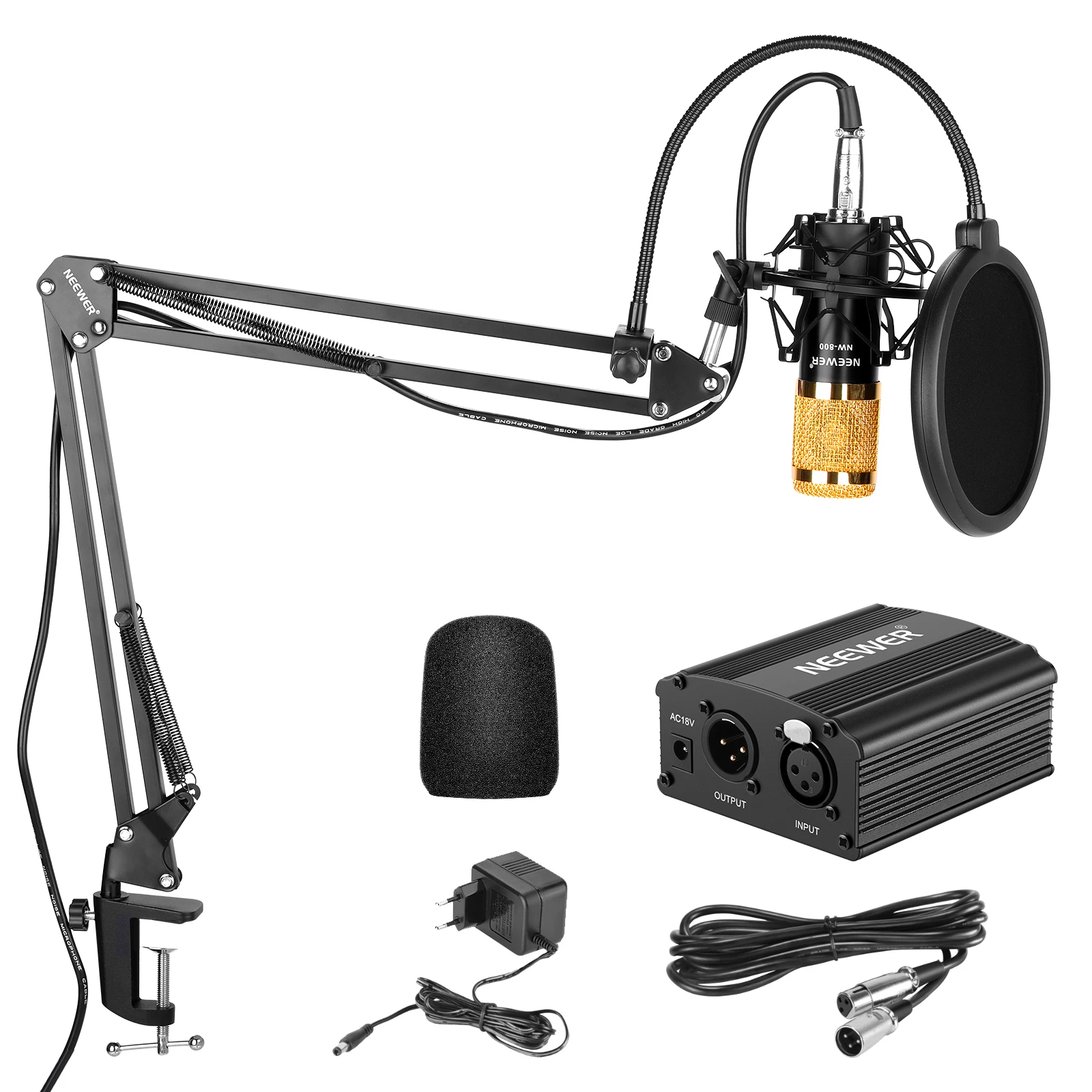 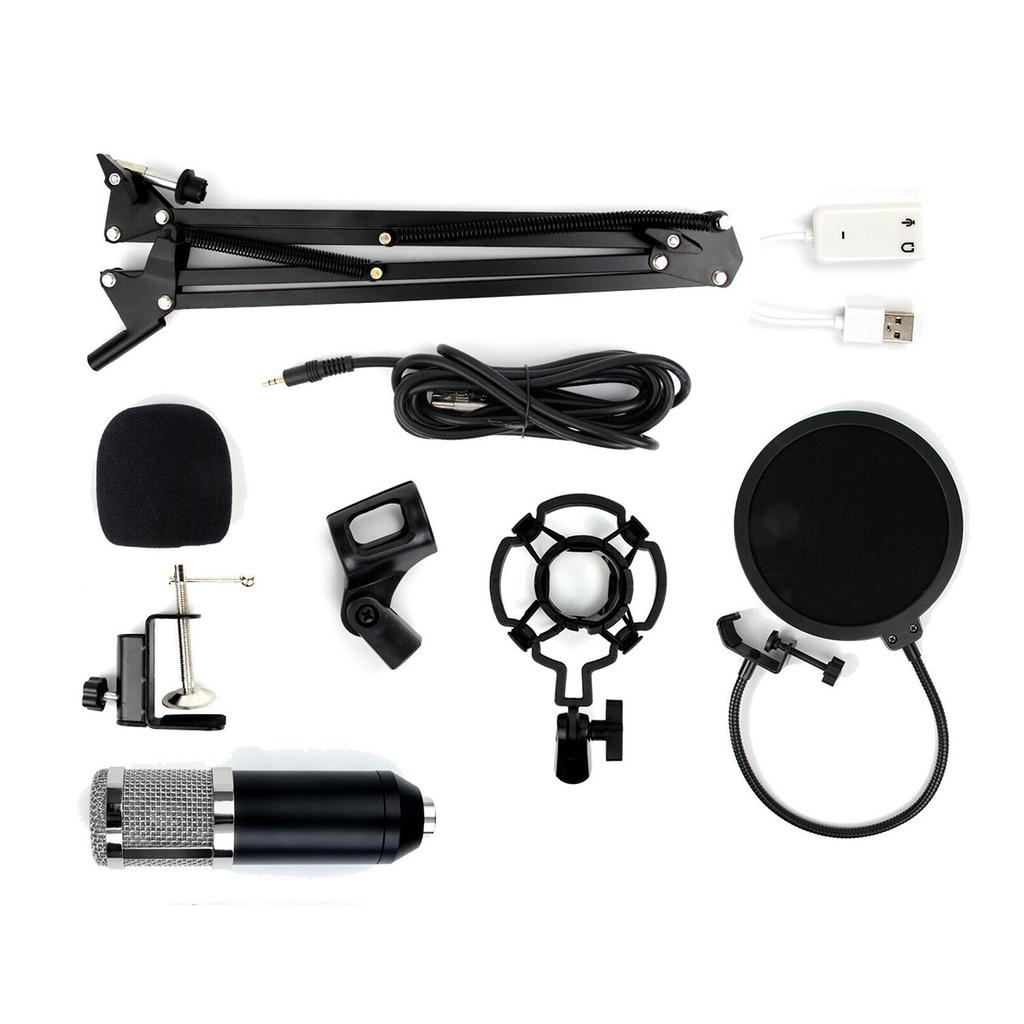 Paraphernalia
The Frayer Model
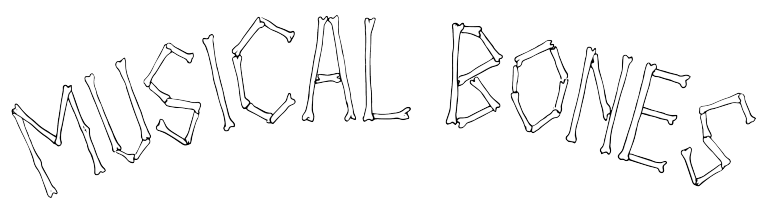 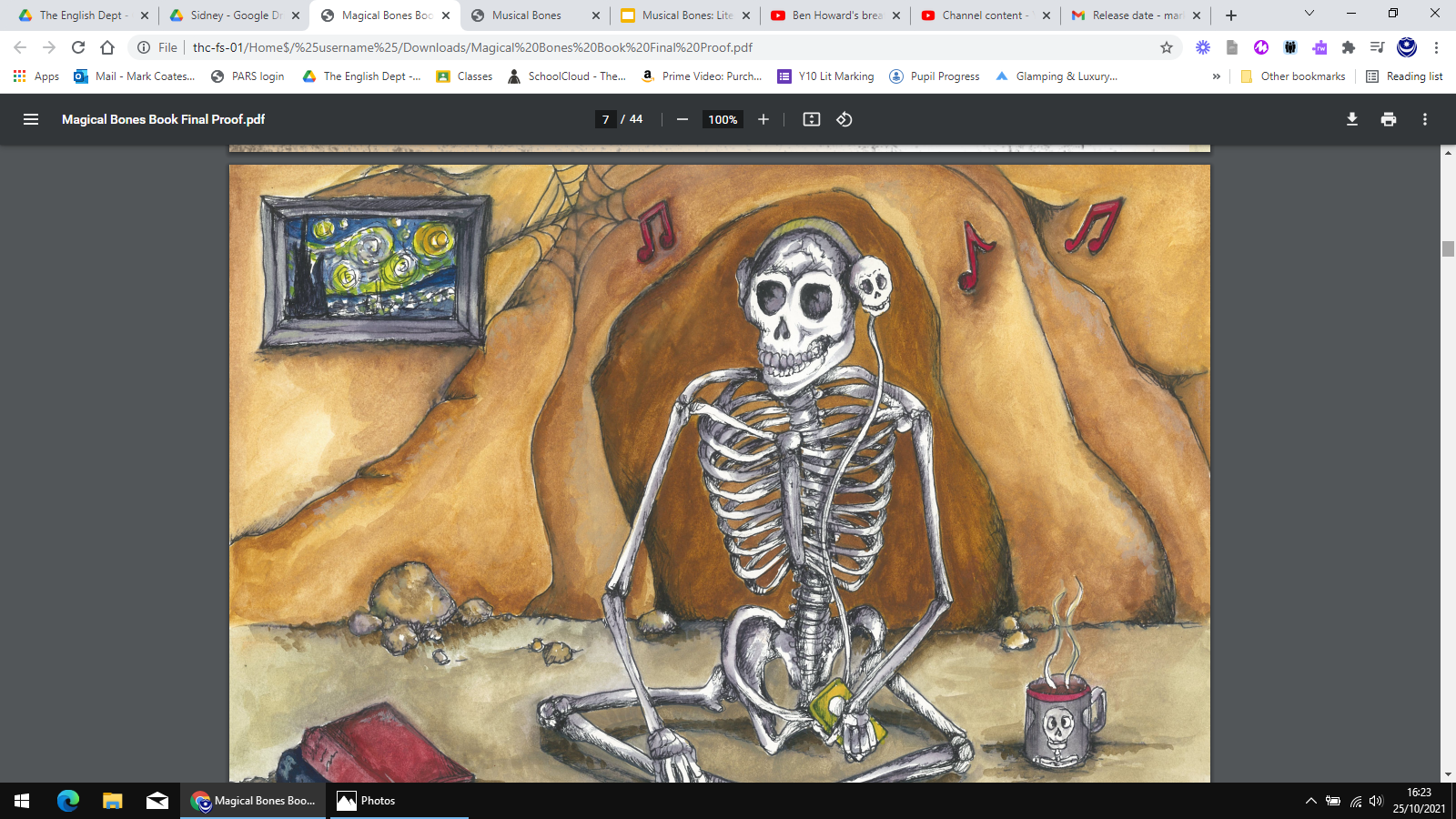 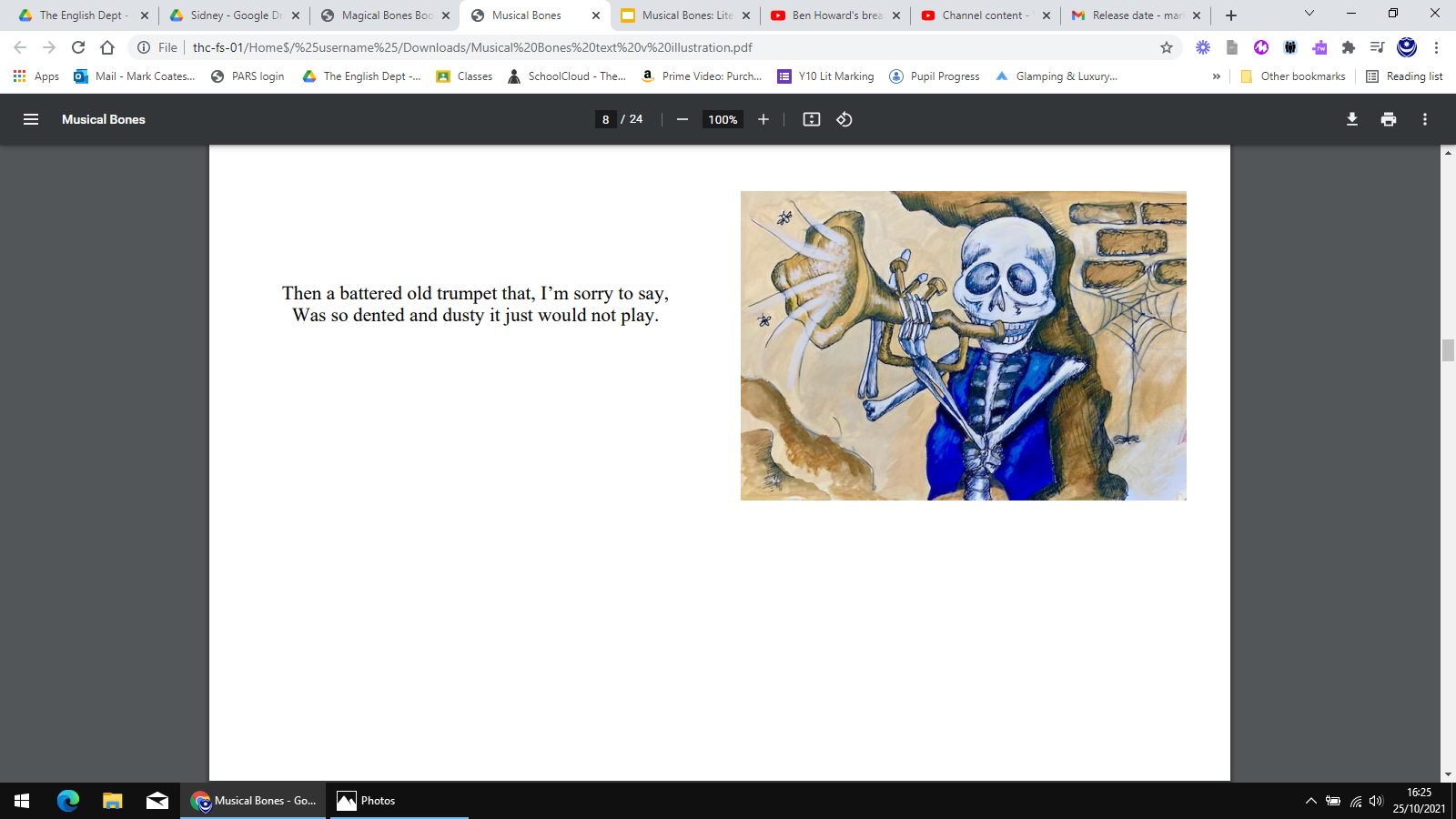 Reflecting on the Frayer model for nouns.  Answer the following questions:
Why is it difficult to think of an ‘opposite’ for nouns? 
Do you know the difference between synonyms and antonyms? 
Other than rhyme, what other reason might an author have for using ‘paraphernalia’ instead of ‘bits and pieces’ or ‘equipment’? 

Now think about all the words you’ve looked at today.  

Which words were ‘new words’ for you that you’ve learned for the first time?
Which word was your favourite and why?
Do you think it’s useful to have a wide vocabulary when speaking to people?  If so, why? 
Which types of writing would you use a range of adjectives in and why?
If you have a wide vocabulary, how can that help you when reading?
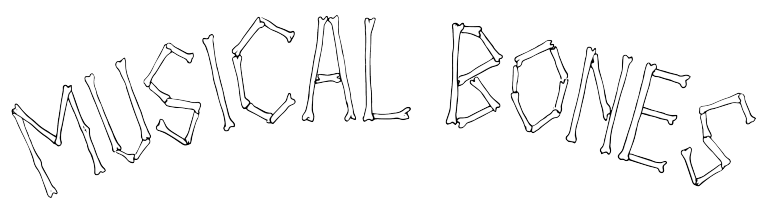 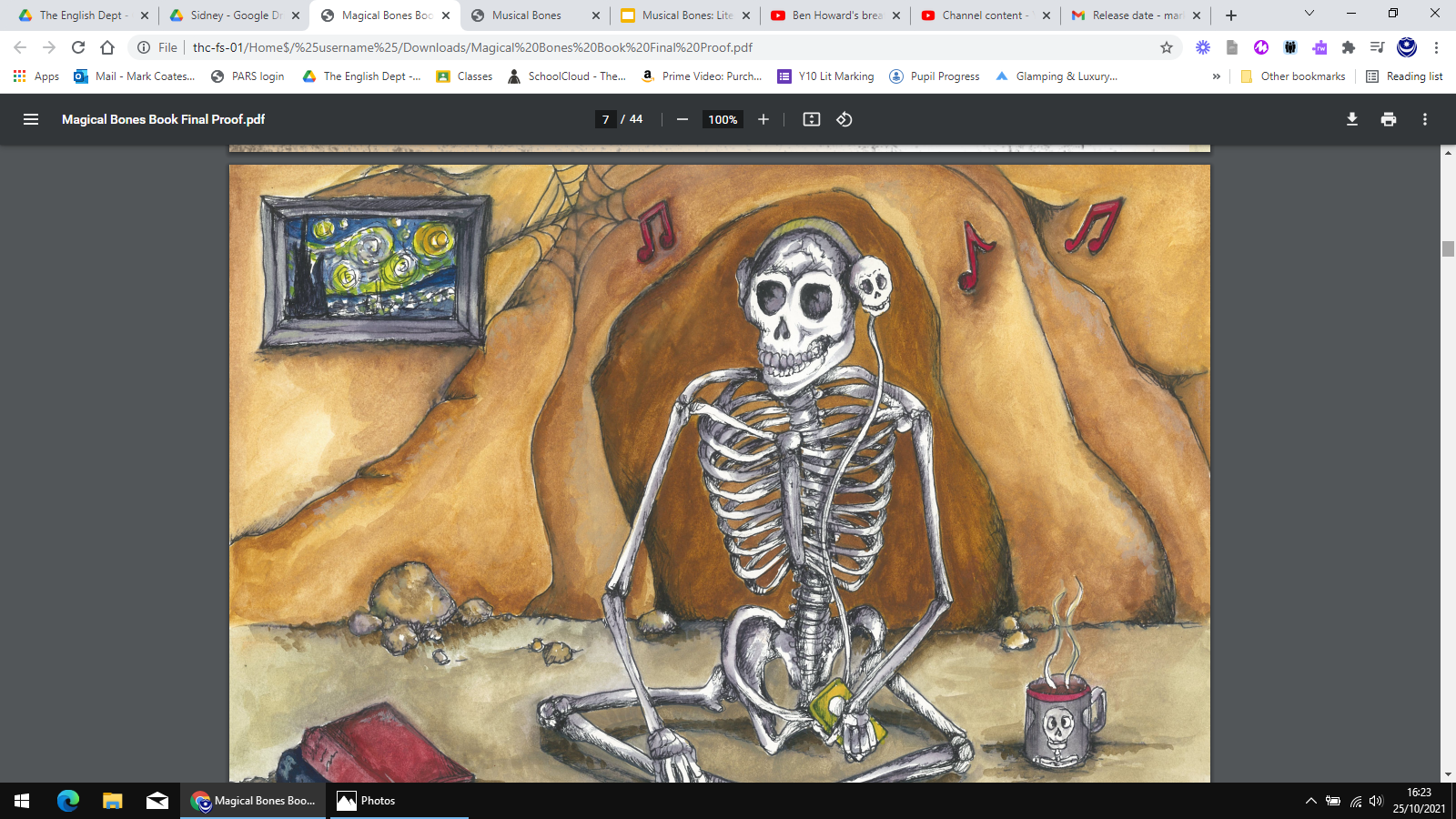 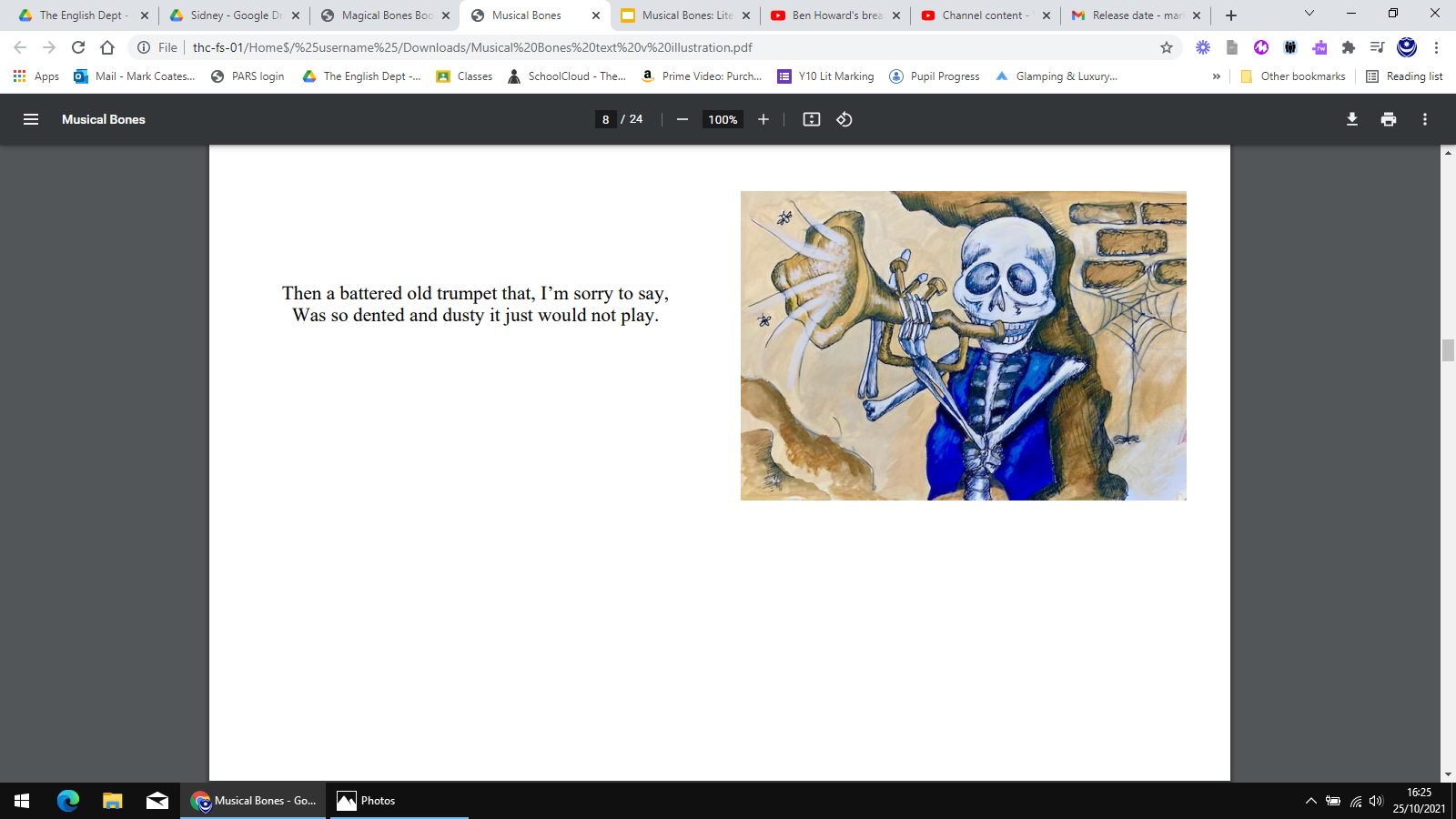 Final task: to end with, try writing a 50 word story with as many of these words in as possible… you have 8 minutes!
monumental
loathed
paraphernalia
unique
revered
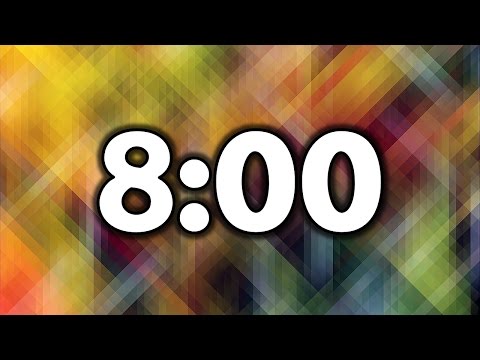 accomplished
brutish
anxious
vile
loutish
dreaded
ambition
yearned
swarming
domain
feeble
flair
brimming
precision
custom
merchandise
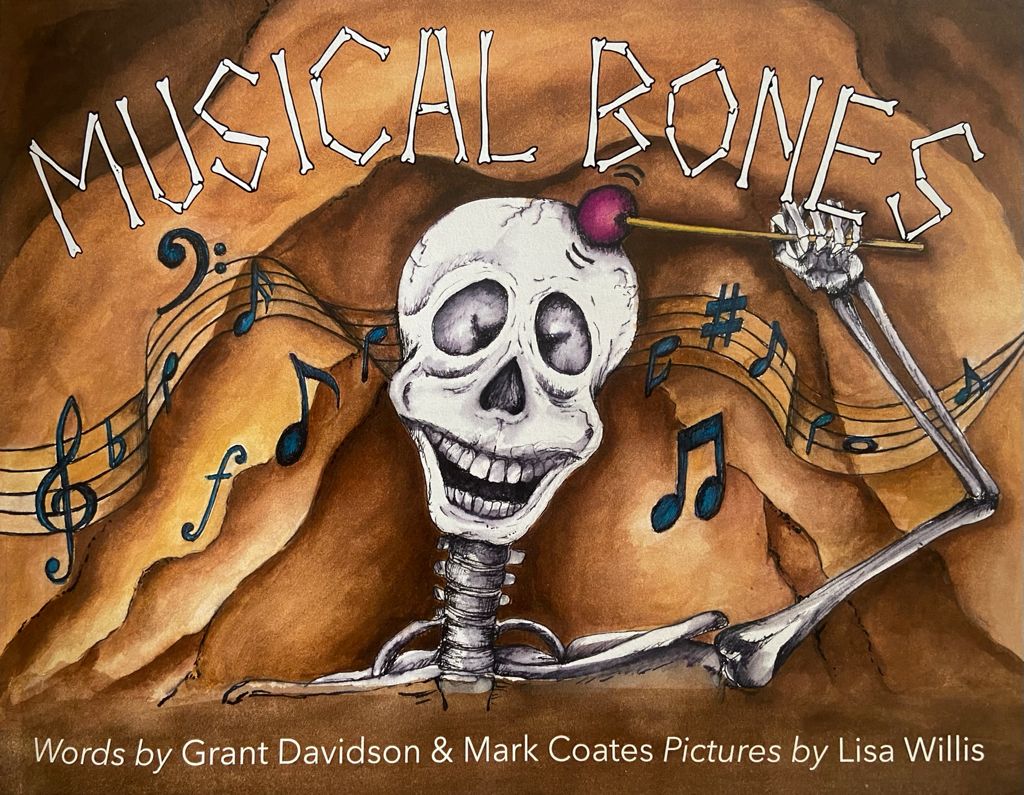 Did you learn any new words?  
Was the Frayer model helpful?
Why is it helpful to have a wide vocabulary?